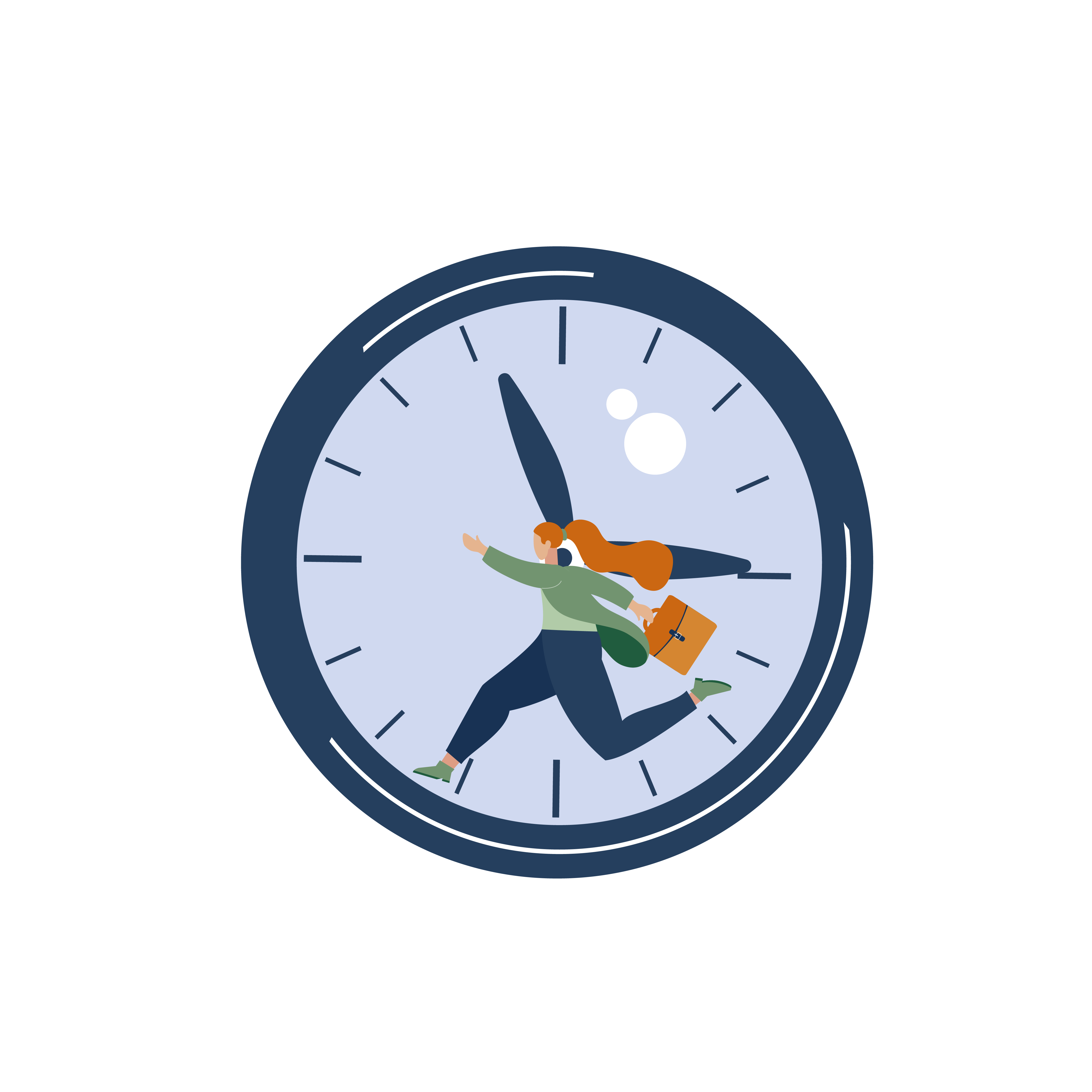 Betri vinnutími í vaktavinnu
Fundur verkefnastjórnar og fulltrúa launagreiðenda

6. janúar 2021
Gleðilegt nýtt vinnutímaár!
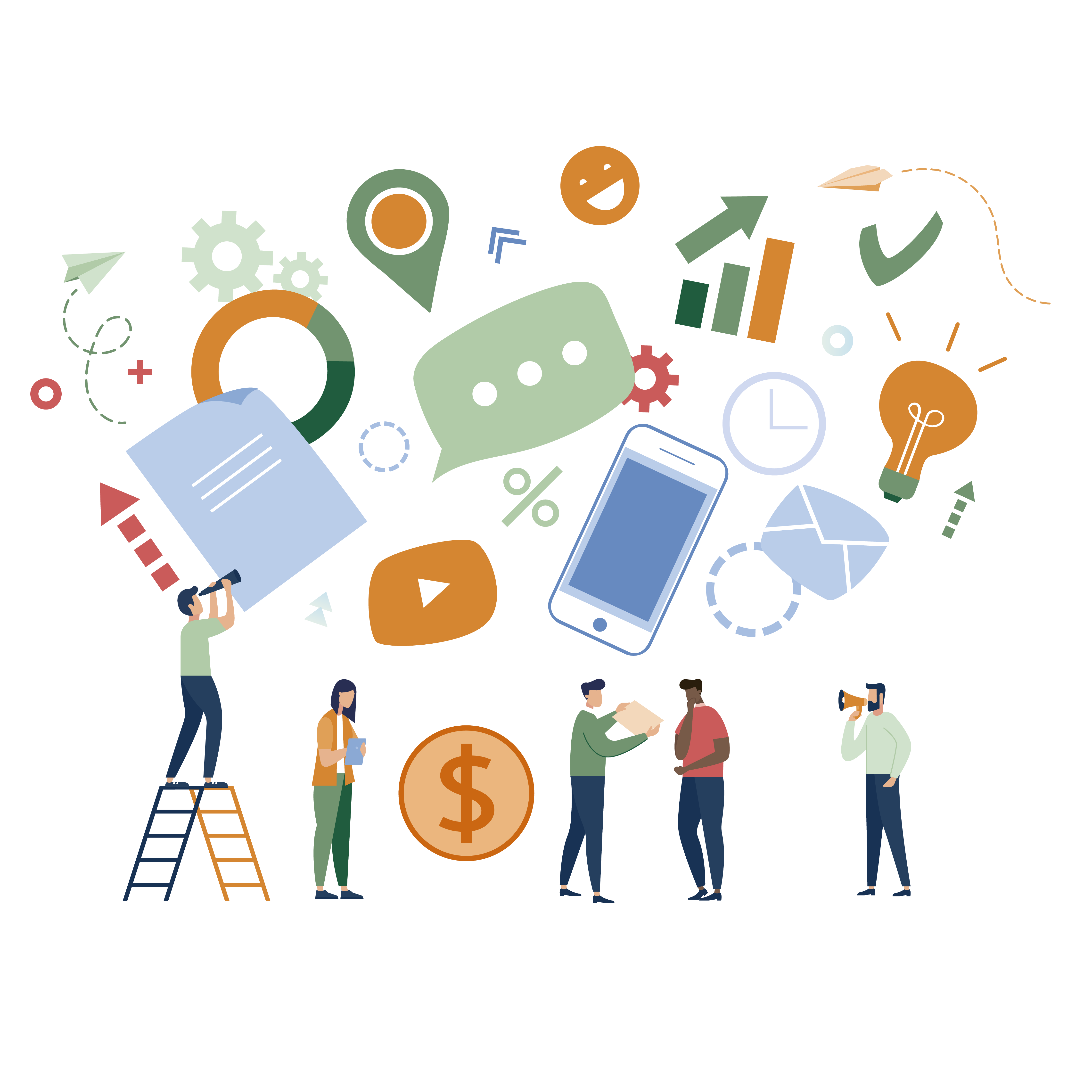 Efni fundar:

Útistandandi mál 
Leiðbeiningar vegna breytinga á vaktalínum 
Gyða Hrönn – reynslusaga
Námskeið og fræðsla
Stjórnendafræðsla
Grunnnámskeið fyrir starfsfólk
Kostnaðarmatsskjal
[Speaker Notes: Tökum upp fyrirlesturinn]
Leiðbeiningar vegna breytinga á vaktalínum

Rakel Guðmundsdóttir lögfræðingur hjá Reykjavíkurborg
Anna Hermannsdóttir lögfræðingur hjá KMR
Ellisif Tinna Víðisdóttir lögfræðingur hjá Sambandi íslenskra sveitarfélaga
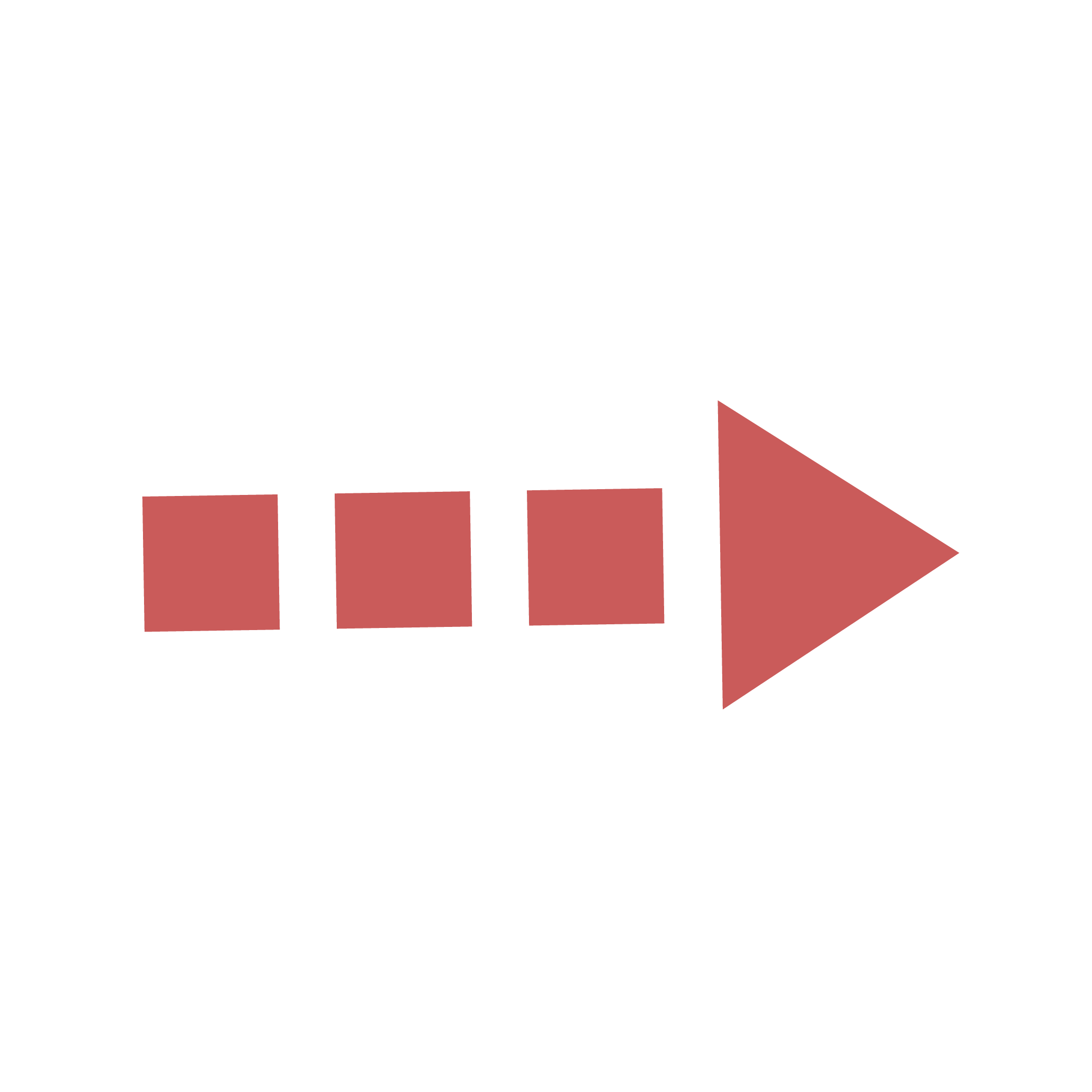 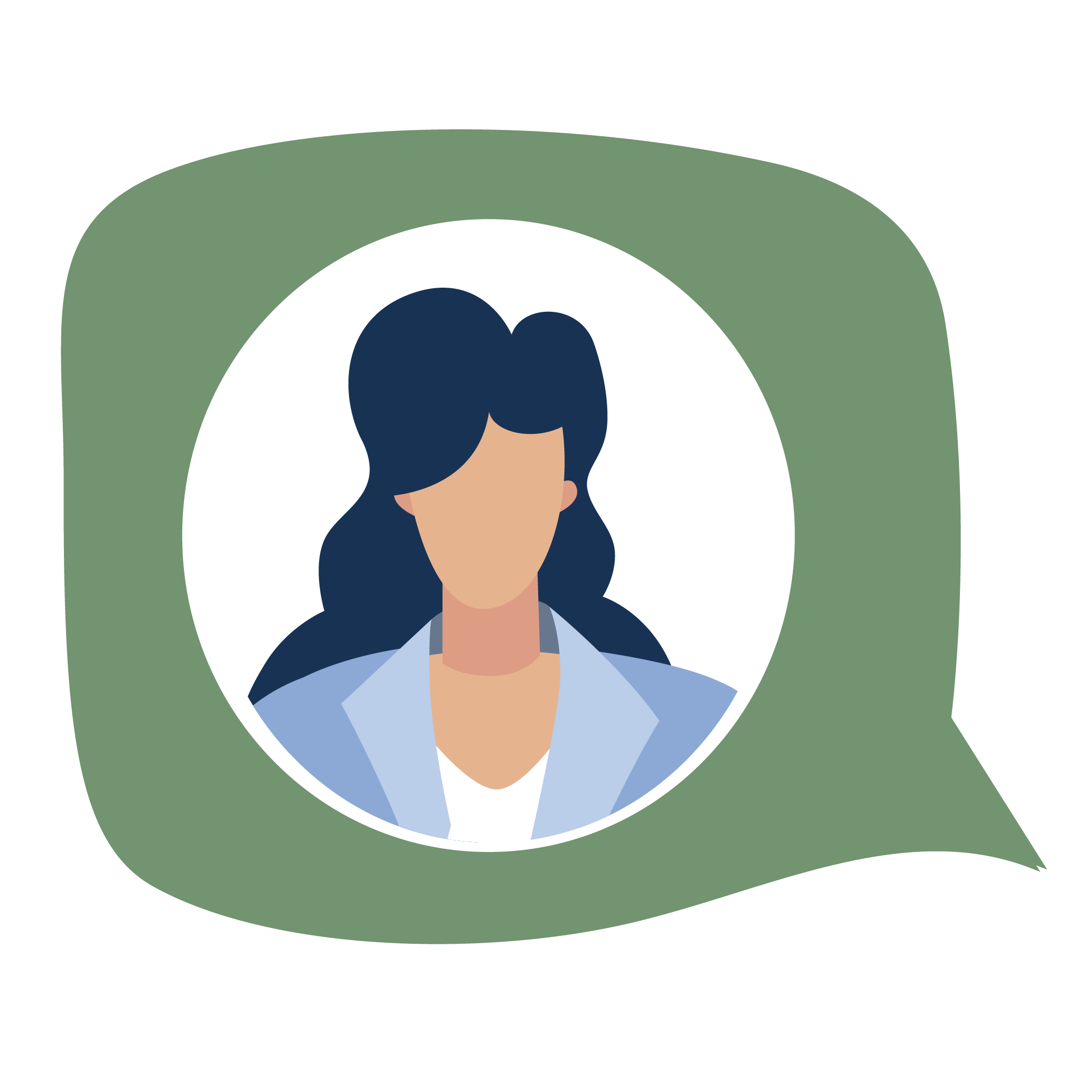 Reynslusaga

Gyða Hrönn Einarsdóttir
Deildarstjóri Rannsóknarkjarna
Ferill við innleiðingu betri vinnutíma í vaktavinnu
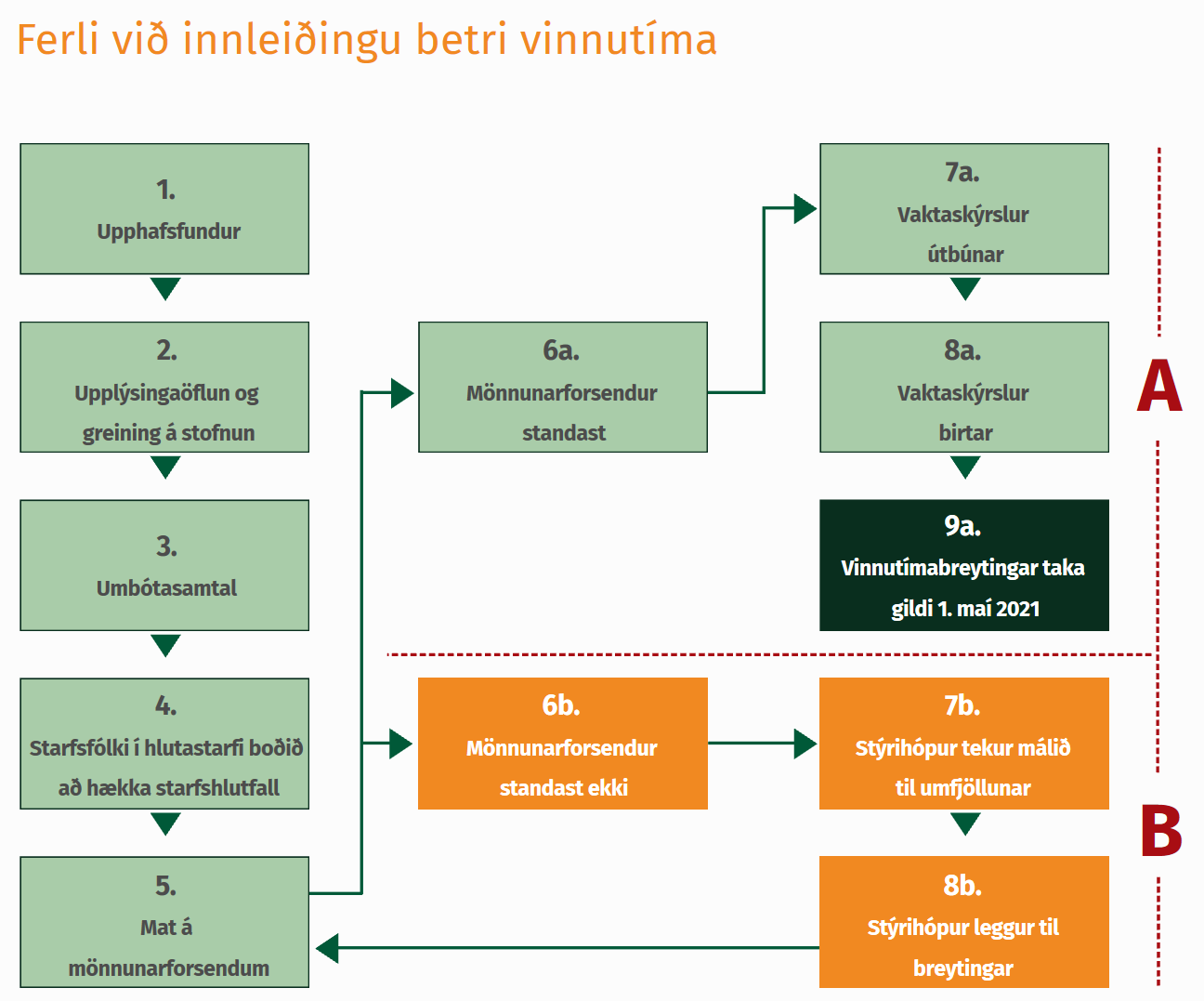 Fetum okkur saman í átt að betri vinnutíma!
Tímalína – Mikilvægar dagsetningar
Vaktaskýrsla samþykkt
Starfsfólk í hlutastarfi þarf að svara hvort ætli að auka við sig starfshlutfall
Mat stjórnanda á því hvort mönnunar-forsendur standist þarf að liggja fyrir
Drög að vaktaskýrslu
Betri vinnutími í vaktavinnu tekur gildi!
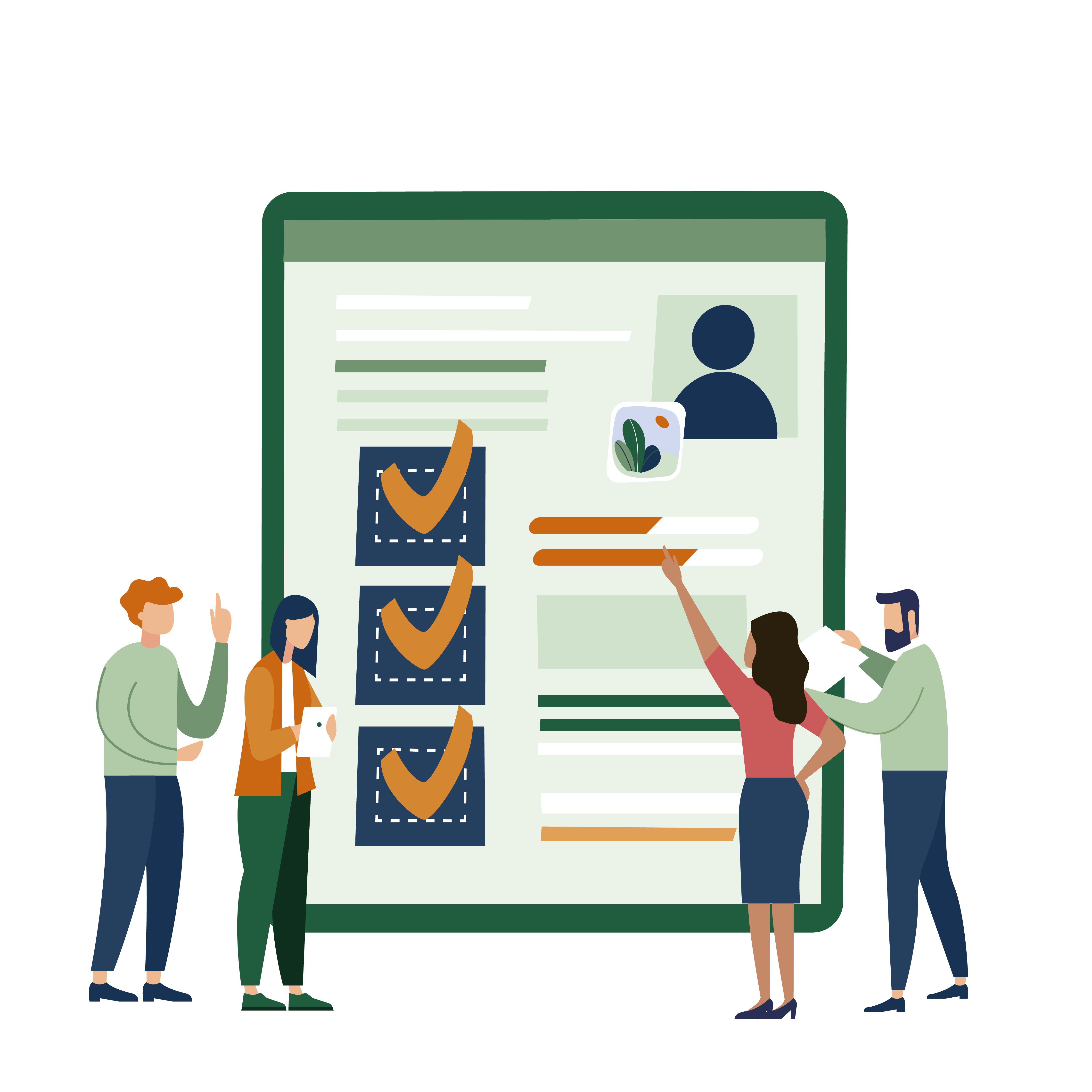 Forsendur betri vinnutíma í vaktavinnu
Starfsfólk í hlutastarfi á rétt á að hækka starfshlutfall 

Kostnaður vegna yfirvinnu lækki 

Umbótasamtal
Forgangsröðun hagsmuna
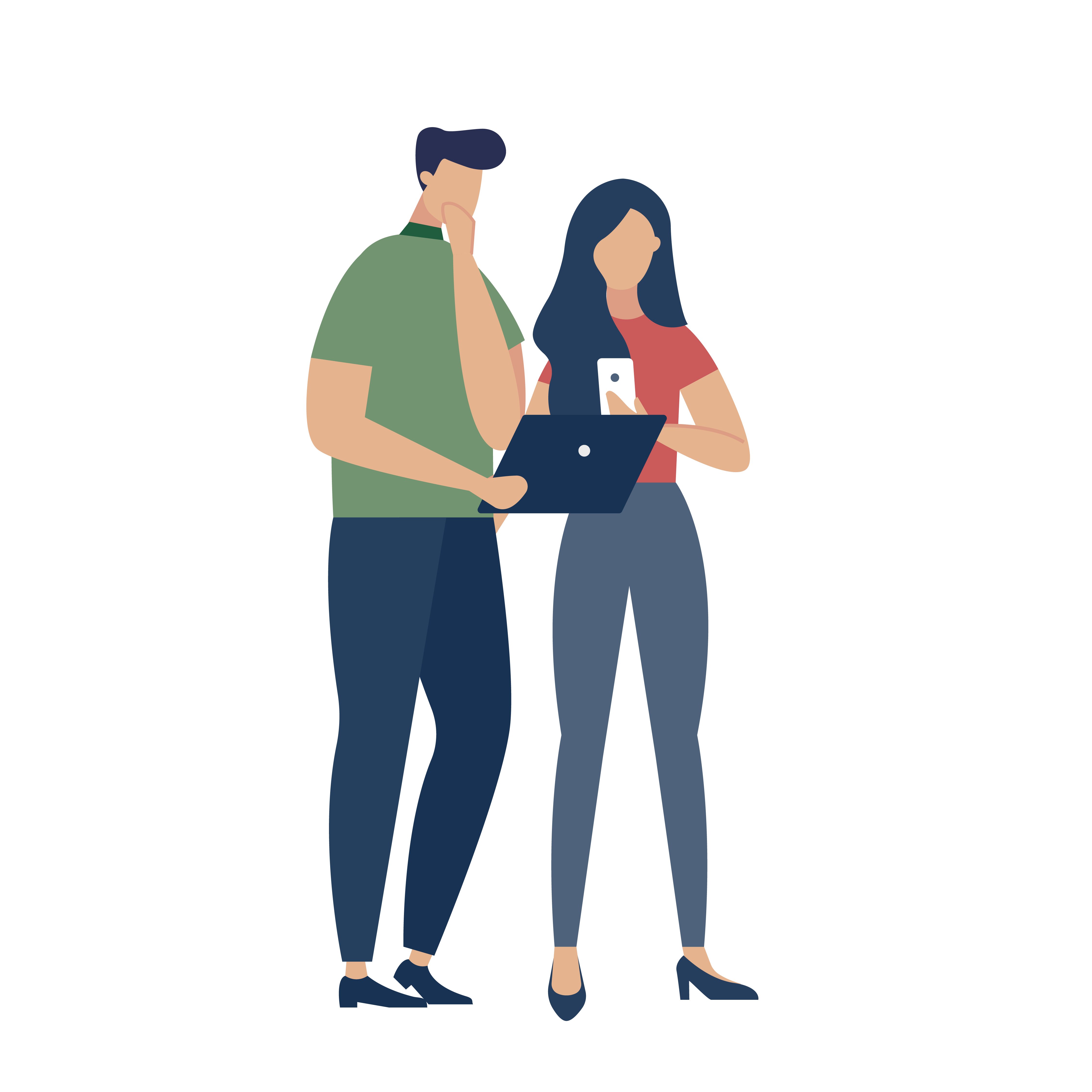 Fræðsla og upplýsingar
www.betrivinnutimi.is
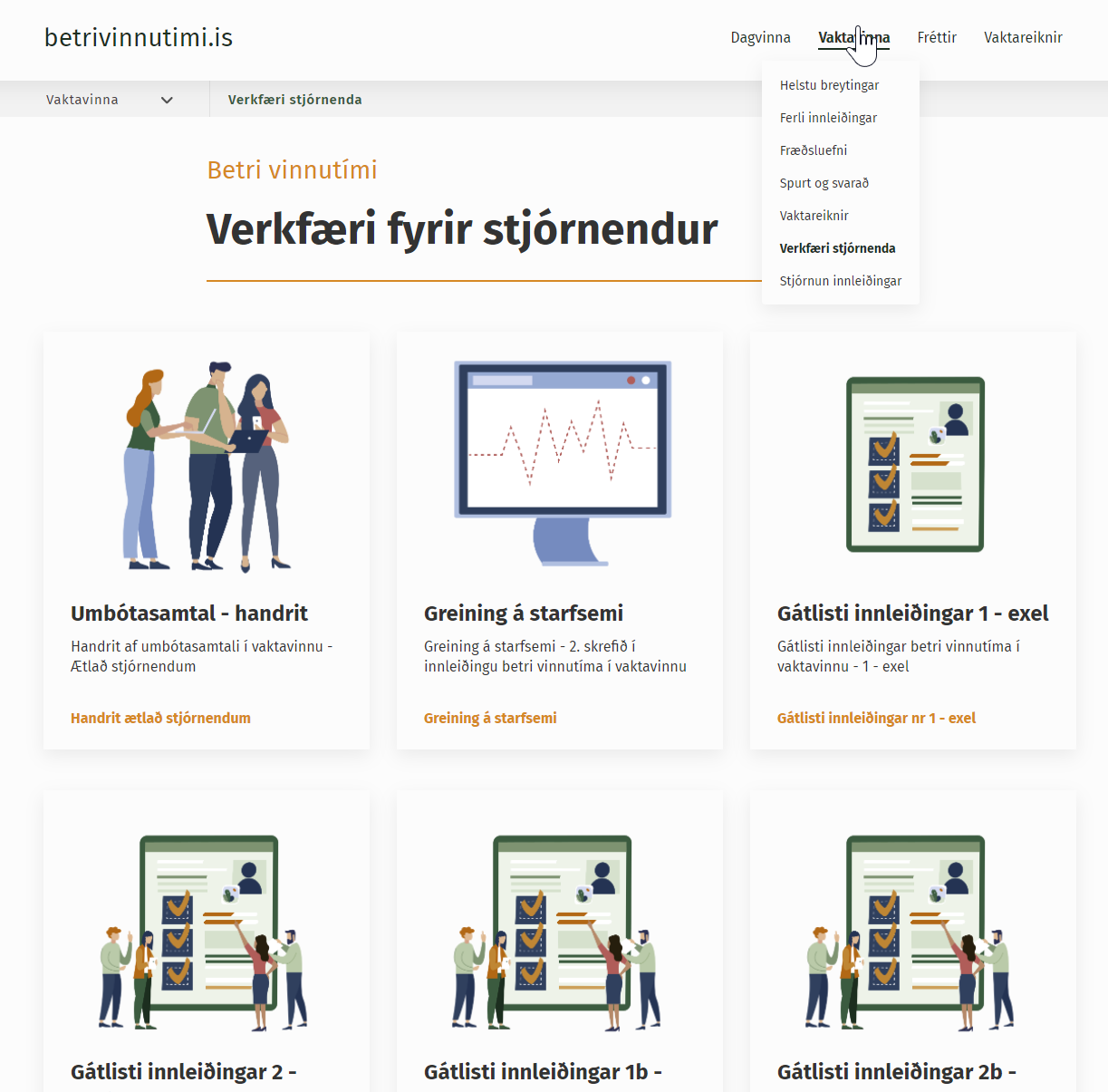 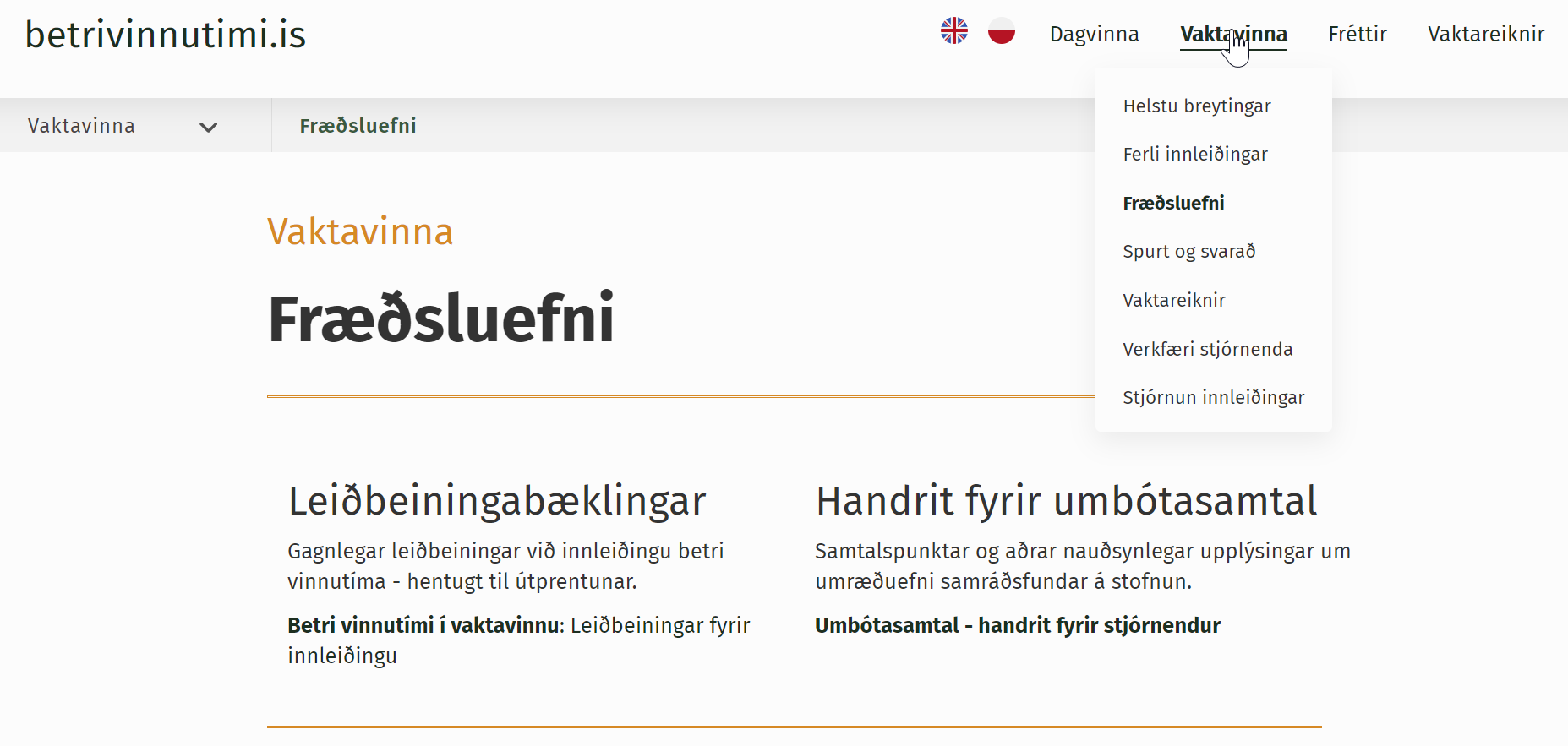 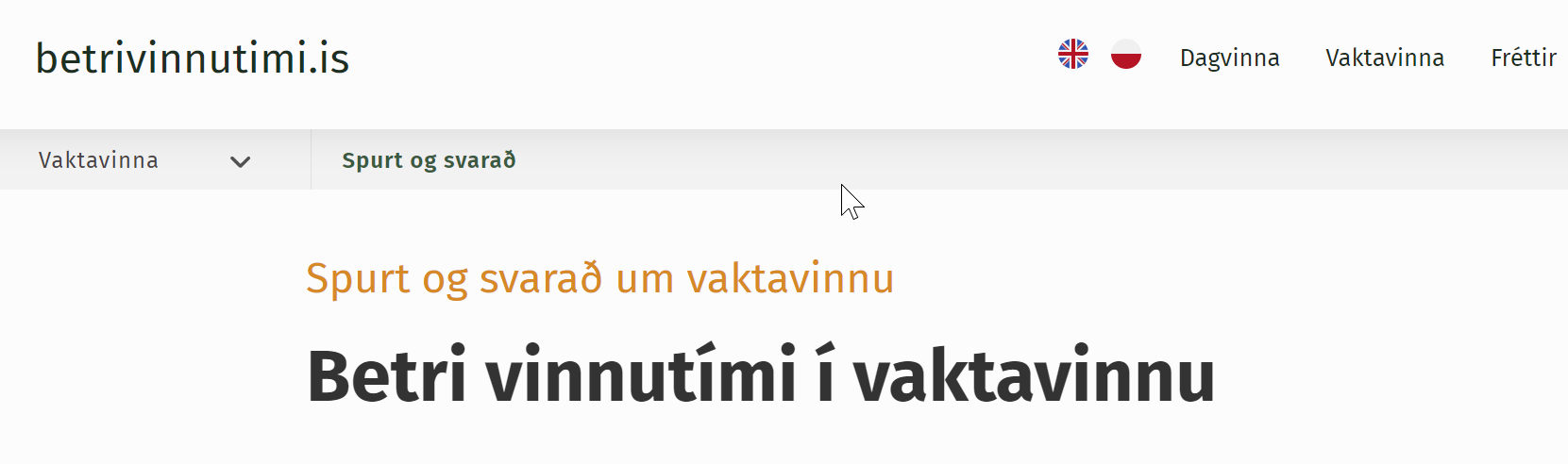 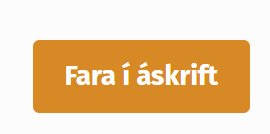 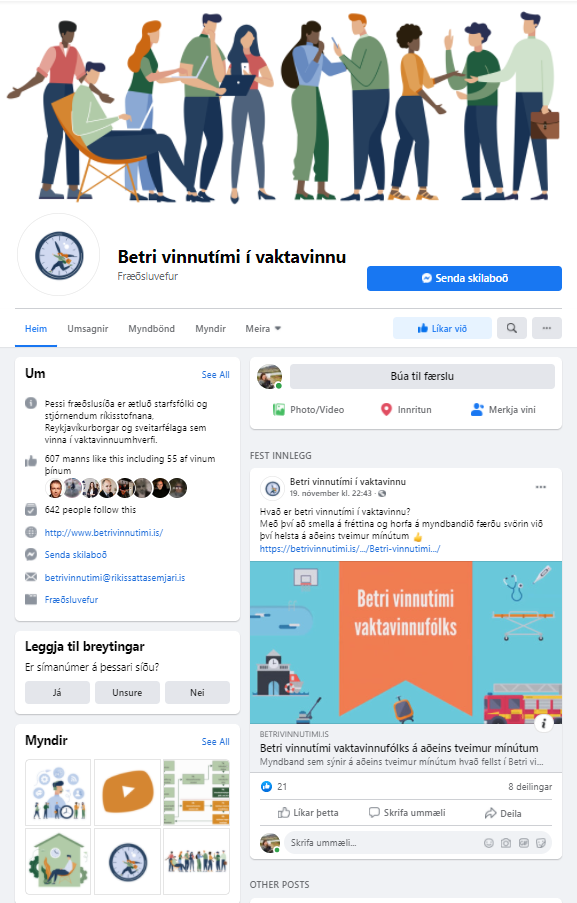 Betri vinnutímí í vaktavinnu á:
www.facebook.com
Allir að deila með sínu samstarfsfólki og kollegum!
Fræðsla fyrir starfsfólk og stjórnendur - vefnám
Starfsmennt => smennt.is
Almennt grunnnámskeið fyrir starfsfólk 
Námskeið fyrir stjórnendur – mönnunarlíkan
Námskeið fyrir stjórnendur – breytingar, vinnustaðamenning o.fl.
5 námskeið í boði
Einkenni hágæða teyma
360° sóun
Ferlagreining og umbætur
Stytting vinnuvikunnar – vinnustofa
Að takast á við breytingar

Framundan:
Námskeið fyrir stjórnendur – kostnaðarmatslíkan og kerfi
Námskeið fyrir vaktasmiði
Námskeið fyrir launafulltrúa
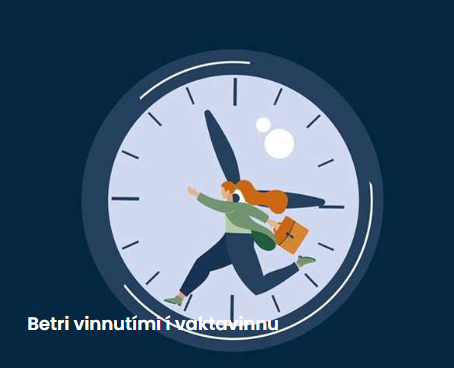 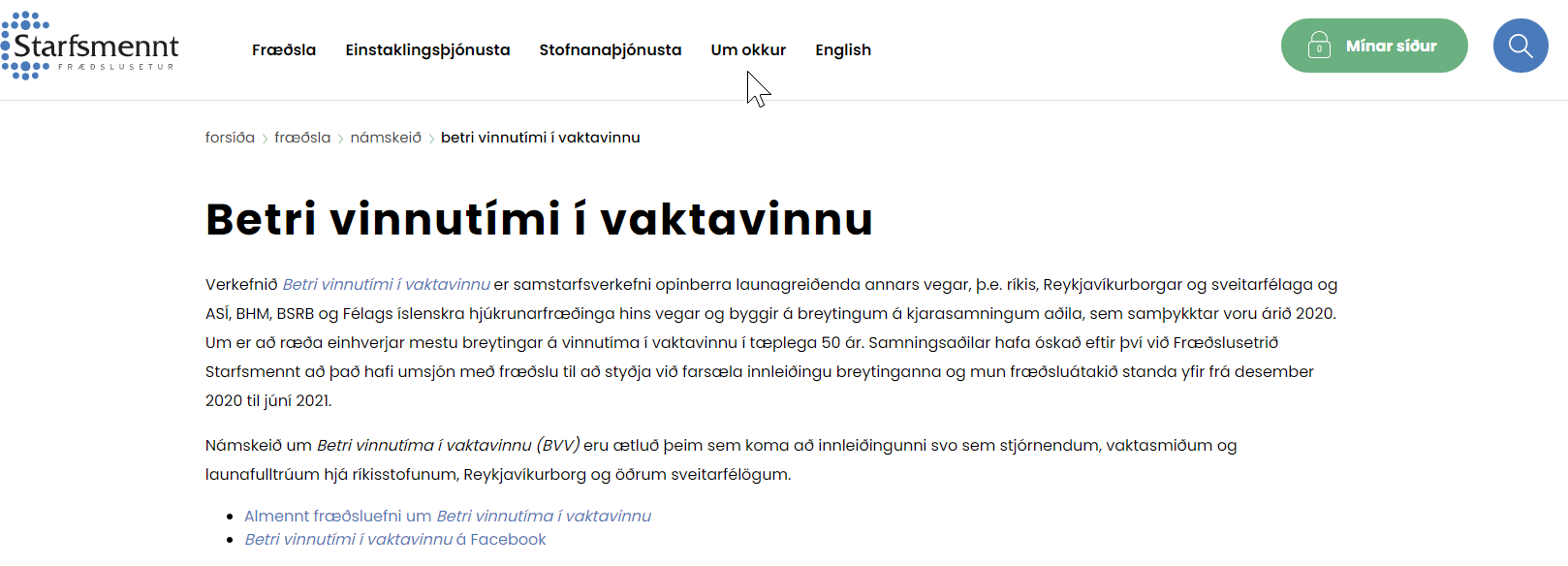 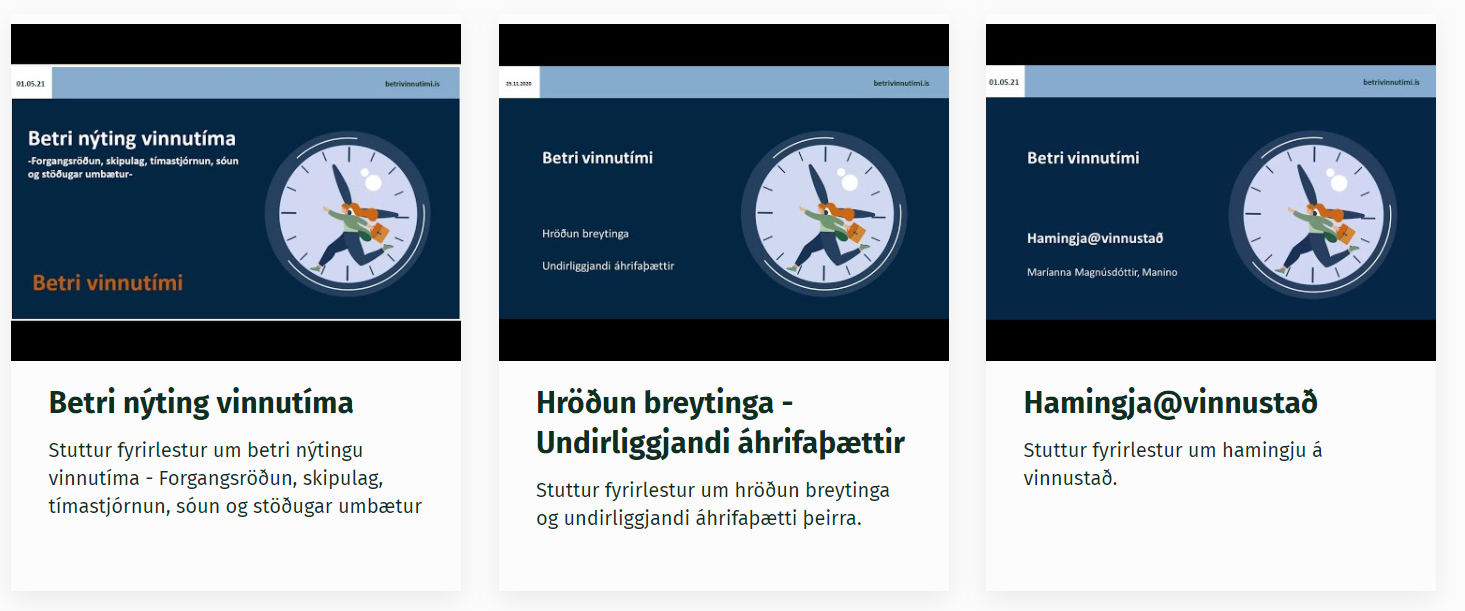 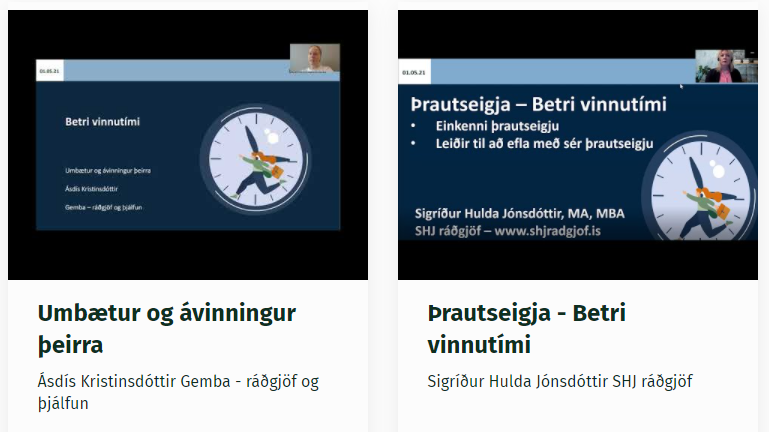 Fyrirlestrar opnir á vef
https://betrivinnutimi.is/vaktavinna/fraedsluefni/
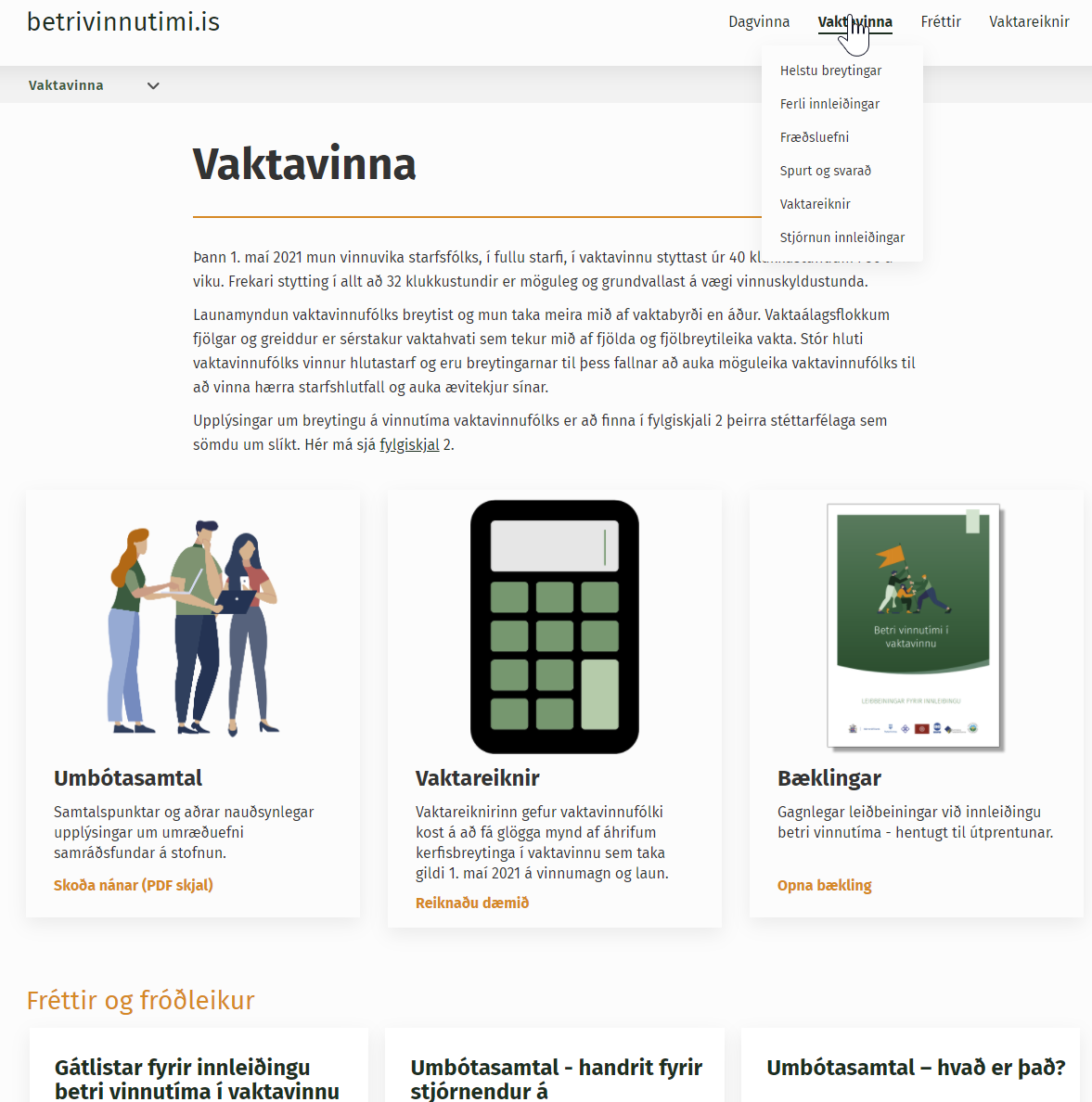 Fyrstu skrefin!
Kynningar – Kynningar – Kynningar
Fræðsluefni - gagnleg myndbönd
Betri vinnutími í vaktavinnu á 2 mínútum
Umbótasamtal á 2 mínútum
Ávinningur fyrir starfsfólk
Markmið og leiðarljós

Verkfæri fyrir stjórnendur 
Greining gagna
Umbótasamtal
Gullinbrú - mönnunarlíkan
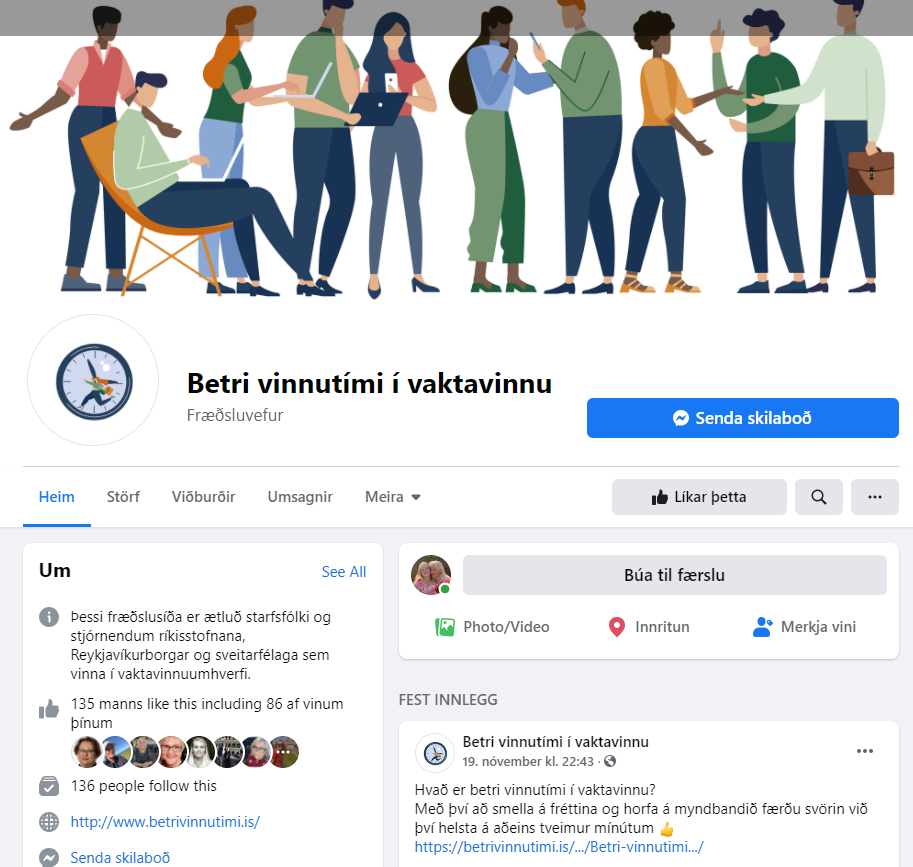 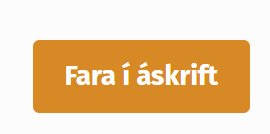 Efni næsta fundar
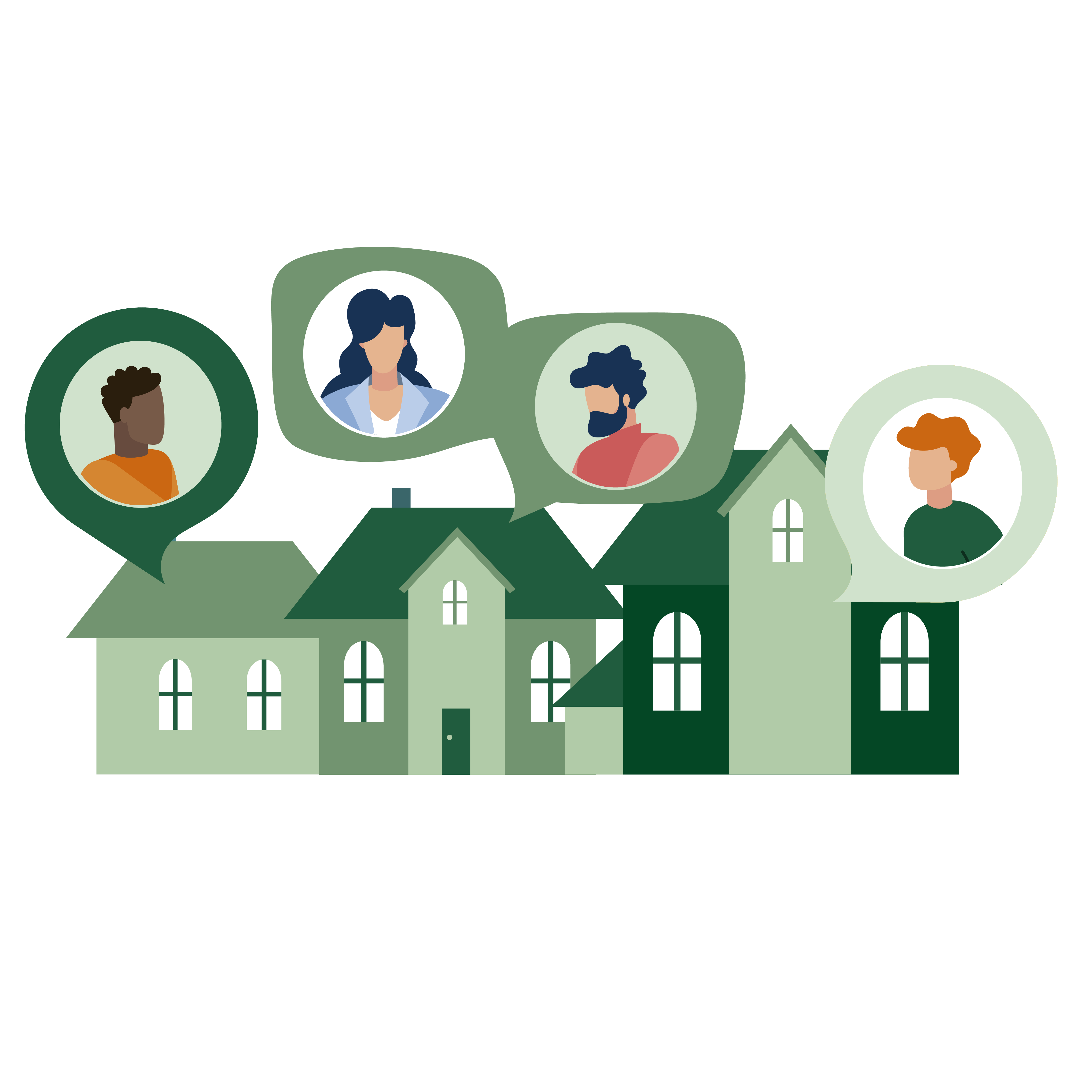 Útistandandi mál (ef þau verða tilbúin)
Skilgreiningar á dag- og vaktavinnu
Starfsfólk í 49,9% starfi og tekur út lífeyri í B-deild 
Kostnaðarmatslíkan 
Reynslusaga
Boðaðir verða sértækir fundir vegna eftirfarandi:
Næturvaktarþrep í stofnanasamningum
Fjármögnun breytinganna (hver launagreiðandi fyrir sig)
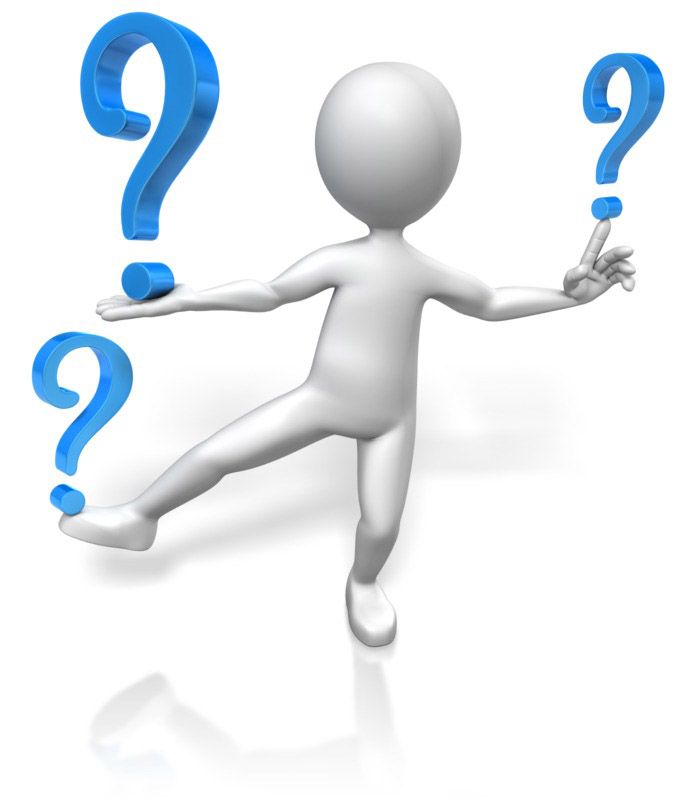 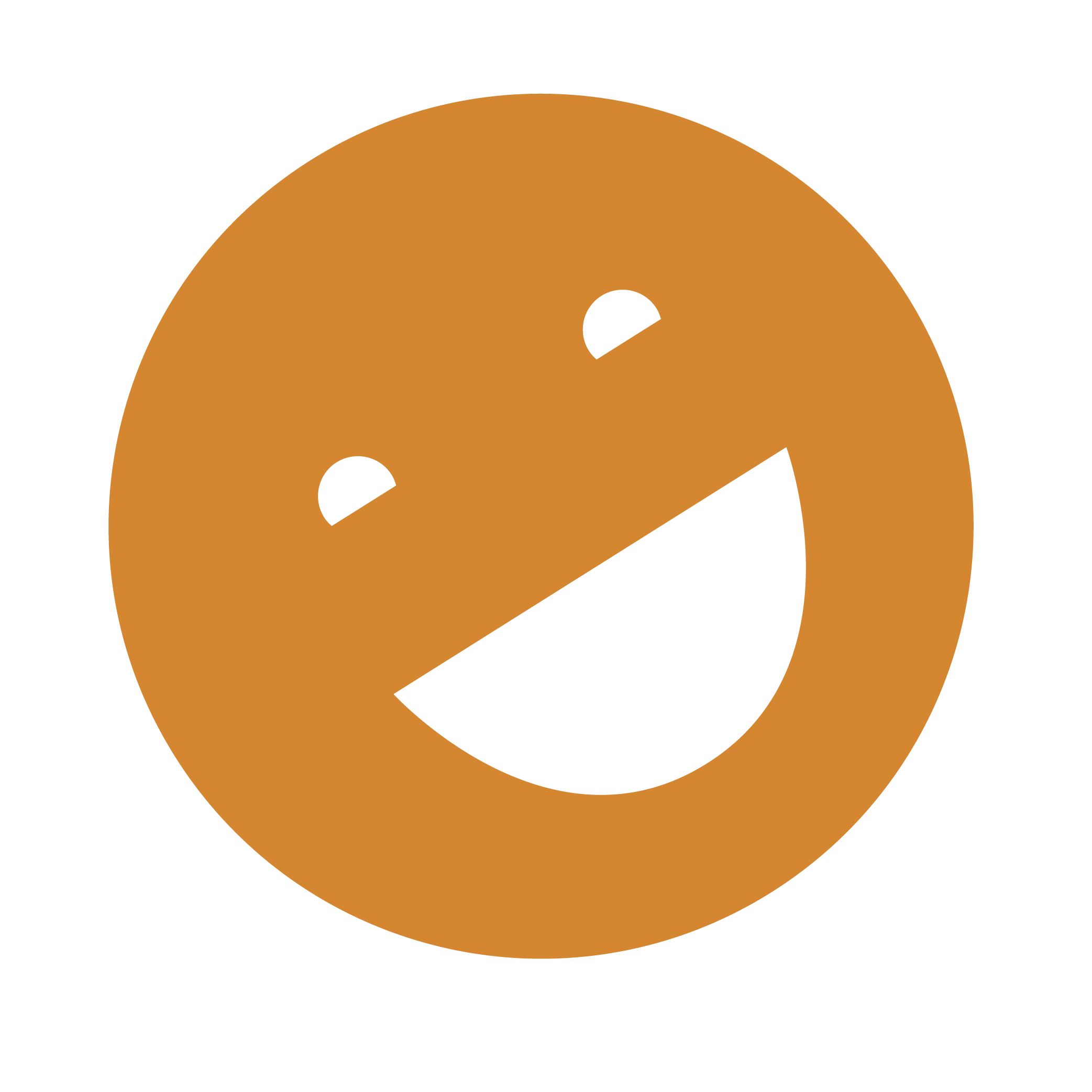